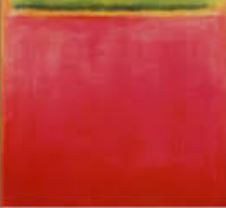 How do you feel about sharing your abundance?  Have you ever experienced seeking… or resisting… this sharing? 

What feelings arise in you when you experience inequality in interactions or relationships?  
What guides your response?
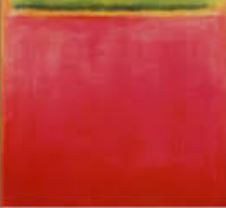 What does it mean to you to have faith…or to lose faith?  How do you feel when you have doubt?   
                                                    
Have you ever felt empowered through an encounter with Jesus?  What is it 
that changed in you as a result?     
                                             
Put yourself in this Gospel – who are you and 
how do you feel?
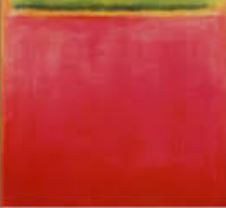 This theology of prayer is “your faith has saved you, go in peace and be whole.”  How does that resonate with your theology of prayer?
 
How have you felt like an outcast?   
 
What do you do when you encounter rules that restrict the fullness of your life?
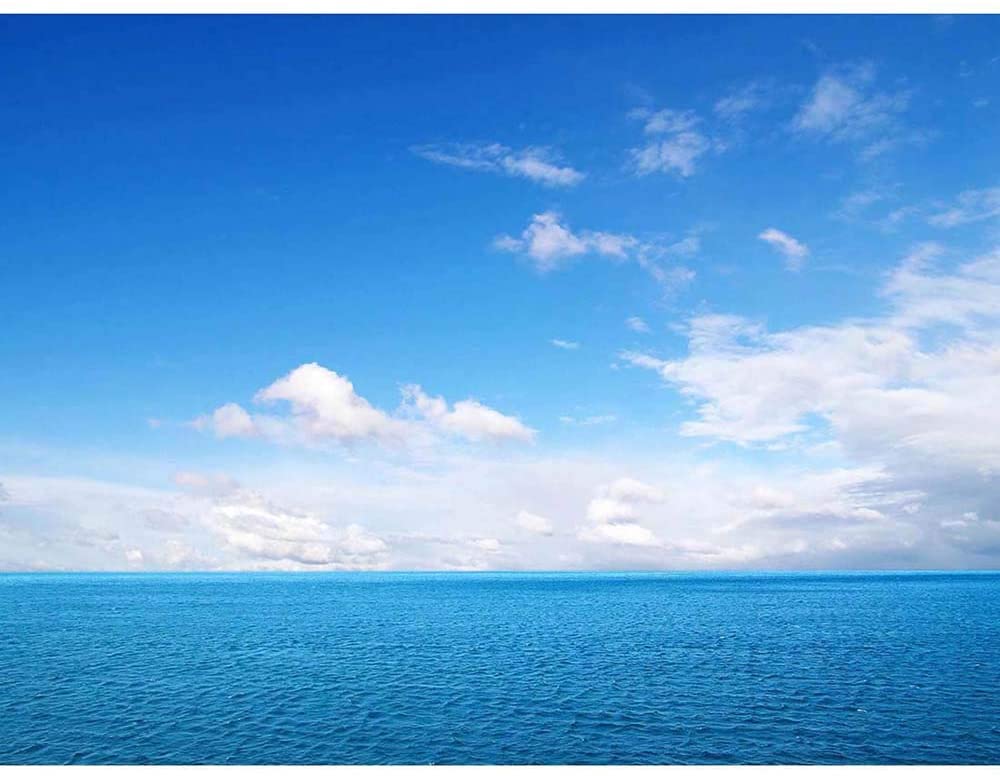 This theology of prayer is “your faith has saved you, go in peace and be whole.”  How does that resonate with your theology of prayer?
 
How have you felt like an outcast?   
 
What do you do when you encounter rules that restrict the fullness of your life?